Муниципальное общеобразовательное учреждение средняя общеобразовательная школа №13 с углубленным изучением отдельных предметов г.о. Жуковский Московская область
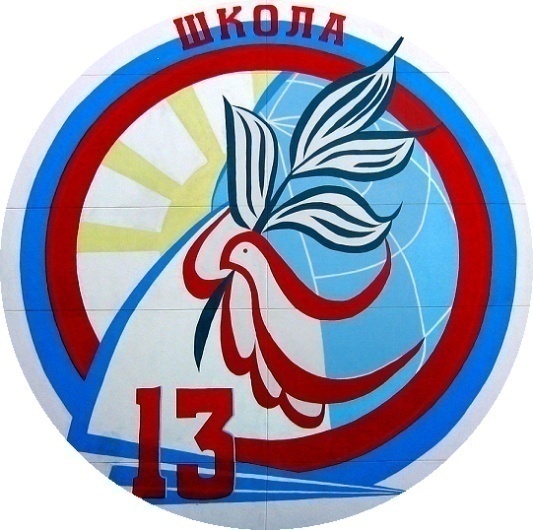 Математический тренажер по теме «Вычитание»
6 класс
Учитель математики
  Зайцева Ольга Ивановна
1,3-2
-0,7
2-(-1,2)
3,2
1,34-2
-0,66
5,8
4,65-(-1,15)
-7,6-(-1,6)
-6
-1,3
3,3-4,6
1,6-1,8
-0,2
-21,5
-20-1,5
-0,35+(-0,2)
-0,55
0,17
0,2+(-0,03)
-7,5-2,8
-10,3
-7,6
-6+(-1,6)
4,9-(-4)
8,9
-0,6
-1,73-(-1,13)
-2,19-1,6
-3,79
-1,3
4,2-5,5
-3,29-2,7
-5,99
-1,3
5,3-6,6